ASUHAN KEPERAWATAN klien DENGAN gg kognitif-perseptual
Chandra W Agus
Respon klien terhadap gg kognitif-perseptual
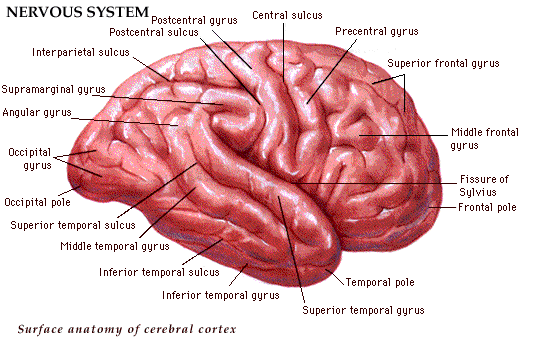 pendahuluan
Perawat  pemberi  askep secara langsung pada klien sangat berperan dalam upaya-upaya meningkatkan kemandirian klien dan dalam upaya membantu klien memenuhi kebutuhan dasarnya yang tidak dapat dipenuhi atau mengalami gangguan sebagai akibat gangguan sistem persarafan.
Perawat  perlu pengetahuan dasar tentang konsep dasar yang terkait dengan sistem persarafan yang merupakan landasan bagi perawat dalam memahami dan menguasai asuhan keperawatan pada klien gangguan sistem persarafan.
Sistem persarafan dapat dibagi kedalam : 
Sistem saraf pusat (central nervous system = CNS)
2. Sistem saraf perifer (peripheral nervous system = PNS)

Fungsi :
Menerima informasi  
 Mengkomunikasikan informasi  
Mengolah informasi  
 Menghantarkan informasi
SEL-SEL SISTEM PERSYARAFAN
Neuron
Struktur dasar dan unit fungsional sistem persarafan ad/ neuron, yang merupakan sel yang sangat khusus dan berbeda tetapi memiliki semua dasar biologi dan kimia yang dimiliki sel tubuh lainnya. Neuron pada umumnya tidak bermitosis dan mempunyai karakteristik yaitu :
 
Neuroglia
Disebut juga sel glia yang memberikan dukungan, nutrisi dan melindungi neuron. Sel-sel glia jumlahnya sangat banyak kira-kira 5 – 10 kali lebih banyak dibandingkan dengan neuron, oleh karena itu sebagian besar membentuk massa otak dan spinal cord.
Jenis sel-sel glia yaitu oligodendroglia, astrosit, sel ependymal dan mikroglia yang masing-masing mempunyai fungsi spesifik.
Oligodendroglia memproduk lap. myelin pada serabut saraf pada CNS dan terutama ditemukan pada white matter pada CNS.
Astrosit ditemukan terutama pada gray matter berfuingsi memberikan dukungan struktur neuron dan memainkan peranan secara tidak langsung pada transmisi di sinaps (membentuk impuls diantara neuron). Saat otak mengalami cedera, astrosit akan mempagositosis sel-sel neuron yang mati dan menghancurkannya. Membantu perbaikan kembali sel-sel glia. Proliferasi astrosit menyebabkan terbentuknya jaringan parut pada CNS.
Sel ependymal terdapat pada ventrikel otak dan berperan dalam sekresi cairan otak (cerebrospinal fluid).
Microglia merupakan makropag, jarang terdapat pada jaringan normal CNS. Akan bermigrasi pada area CNS yang rusak dan melakukan pagositosis. Tumor CNS terjadi pada neuroglia dan jarang pada sel neuron (tidak bermitosis).

IMPULS SARAF
Sinaps
struktur yang terdapat diantara neuron. Impuls ditransmisi dari neuron ke neuron lain dan pada organ tubuh yang berhubungan.
Neurotransmitter
 agen kimiawi yang berperan dalam transmisi impuls melalui sinaps.
SISTEM SARAF PUSAT (CENTRAL NERVOUS SYSTEM = CNS)
Otak (Brain)
 Cerebrum (otak besar), Brain stem (batang otak) dan Cerebelum (otak kecil) .

Cerebrum (otak besar)
Secara garis besar struktur cerebrum  terbagi menjadi corteks cerebri dan diensephalon (sub cortikal). Dan cerebrum terdiri dari 2 (dua) belahan yang disebut hemispher (kiri dan kanan). Pada permukaan nampak lipatan-lipatan yang disebut gyrus. Kedua hemispher dihubungkan oleh corpus callosum sehingga kedua hemispher ini dapat berhubungan. Dan setiap hemispher
serebral terbagi dalam lobus-lobus yang diberi nama sesuai dengan tulang diatasnya dan mempunyai fungsi yang berbeda-beda. Lobus tersebut yaitu lobus frontal, lobus parietal, lobus temporal dan lobus oksipital .
	Setiap hemispher menerima impuls sensorik dan motorik dari tubuh yang berlawanan (tubuh bagian kiri, diterima oleh hemispher kanan dan sebaliknya). 
Pada seseorang, salah satu dari hemispher ini lebih berkembang dari hemispher lainnya.
Cortex cerebri merupakan permukaan luar dari serebrum yang dibentuk oleh badan sel neuron, serabut saraf yang tidak bermyelin, neuroglia dan pembuluh darah. Corteks cerebri bertanggung jawab terhadap memori, bicara, persepsi, gerakan voluntary, kesadaran logistik dan emosi.
	Diencephalon terdiri dari thalamus, hypothalamus dan epithalamus.
Thalamus berfungsi memulai memproses impuls sebelum ke corteks serebri yaitu menseleksi, memproses dan pusat relay.
Hypothalamus yang berlokasi dibagian bawah, mengatur temperatur tubuh, metabolisme cairan, nafsu makan, ekspresi emosi, siklus bangun dan tidur serta haus.
Epithalamus merupakan bagian dorsal diencephalon termasuk pineal body (merupakan sistem endokrin yang mempengaruhui pertumbuhan dan perkembangan).
Brain stem (batang otak)
  terdiri dari : midbrain (otak tengah), pons dan medulla oblongata.
Midbrain yang berlokasi antara diencephalon dan pons. Merupakan pusat pendengaran dan refleks penglihatan. Ia juga berfungsi sebagai jalur persarafan antara hemispher otak dengan bagain bawah otak.
Pons berlokasi dibawah mid brain, mengandung banyak jalur serabut saraf, juga berfungsi mengontrol pernafasan.
Medulla oblongata berlokasi didasar batang otak yang merupakan lanjutan dari bagian atas spinal cord. Ia mengandung banyak jalur serabut saraf. Nuklei dari medulla oblongata memainkan peran penting mengontrol frekuensi jantung, tekanan darah, respirasi dan menelan.
Cerebelum (otak kecil)
Cerebelum berhubungan dengan midbrain, pons dan medulla oblongata. Dia juga terdiri dari dua hemispher. Berfungsi untuk mengkoordinasi aktifitas otot rangka, mempertahankan keseimbangan tubuh dan mengontrol gerakan.
Meningen
CNS dibungkus / dilindungi oleh 3 (tiga) membran jaringan ikat yang disebut Meningen. Meningen ini membentuk bagian dalam tengkorak, melindungi sinus vena dan berisi Cairan cerebrospinal (CSF). 
  Dura mater   Lapisan paling luar langsung berhubungan dengan permukaan bagian dalam tengkorak dan lapisan bagian dalam penutup bagian luar otak. 
  Arachnoid mater membentuk ruang yang berisi CSF dan tempat sebagian besar pembuluh darah cerebral.
Pia mater yang langsung berhubungan dengan jaringan otak dan berisi sedikit pembuluh darah.

Cerebrospinal Fluid (CSF)
Adalah cairan jernih, tidak berwarna dan dihasilkan oleh flexus choroid (kelompok kapiler yang berlokasi dalam ventrikel otak). CSF bersirkulasi dari ventrikel lateral kedalam vent. ke-3 pada diencephalon dan melalui midbrain kedalam vent. ke-4, sebagian aliran ini kebagian bawah spinal cord, bersirkulasi melalui ruang subarachnoid dan kembali bersatu dengan darah melalui villi arachnoid.
CSF merupakan bantalan dari jaringan otak, mencegah otak dan spinal cord dari trauma, membantu memberikan nutrisi pada otak, mengangkut sisa-sisa metabolisme dari cerebrospinal.   80 – 200 ml, rata-rata 130 ml. Diabsorpsi kembali oleh arachnoid villi. CSF secara normal diproduksi dan diabsorpsi dalam jumlah yang sama.
Pembuluh darah :
Hemispher cerebral menerima darah dari bagian atas dan tengah arteri internal. Ada dua arteri yang merupakan cabang dari arteri carotis. Batang otak dan cerebelum menerima darah dari arteri basilaris. Bagian posterior cerebrum  menerima darah dari arteri posterior. Arteri utama berhubungan dengan arteri bagian atas dan posterior yang membentuk lingkaran pembuluh darah yang disebut Circle of Willis.
	Otak menerima darah kira-kira 750 ml darah setiap menit dan menggunakan 20 % oksigen dari total
kebutuhan tubuh serta memerlukan 400 kkal glukosa perhari. Banyaknya kebutuhan oksigen sebagai akibat guna metabolisme glukosa yang merupakan sumber utama energi otak.

Kapiler pembuluh darah otak memiliki permeabilitas yang rendah sehingga dapat melindungi otak dari zat-zat toksik dalam darah. Hanya glukosa, sedikit asam amino, O2/ CO2 dan cairan yang dapat melalui permeabilitas pembuluh kapiler otak. Zat-zat seperti urea, creatinin, protein, toksin dan obat antibiotik sukar masuk kedalam jaringan otak melalui pembuluh kapiler otak. Bila terjadi trauma pada otak dapat terjadi kerusakan pada kapiler pembuluh darah otak.
Medula Spinalis (Spinal cord)
Dilindungi oleh 33 ruas tulang belakang :   cervical : 7, thoracal : 12, lumbal : 5, sakral : 5 dan 4 ruas yang membentuk koksigis. Foramen intervertebra adalah ruangan antara vertebra dimana akar saraf spinal lewat. Intervertebral disk yang berlokasi antara ruas vertebra yang memungkinkan vertebra dapat bergerak. Setiap intervertebral disk terdiri dari kapsul yang tipis yang mengelilingi substansia gelatinosa yang disebut nucleus pulposus.
Spinal cord dimulai dari medulla oblongata sampai lumbal pertama. Sebagai jalur komunikasi / pesan ke dan dari otak sebagai pusat refleks. Kira-kira 42 cm panjang spinal cord dan tebalnya 1,8 cm. Spinal cord dilindungi oleh ruas tulang belakang, meningen dan CSF. Substansia kelabu pada sisi bagian dalam dan substansia putih pada sisi bagian luar. 

	31 pasang saraf spinal : saraf cervical : 8 pasang (C1-C8), saraf thoracal 12 pasang (T1-T12), saraf lumbal 5 pasang (L1-L5), saraf sakral 5 pasang (S1-S5) dan saraf koksigis 1 pasang.
Akar depan bersifat sensorik dan akar belakang bersifat motorik. Bila terjadi kerusakan pada akar belakang menyebabkan kehilangan sensasi, bila terjadi kerusakan pada akar depan menyebabkan terjadinya kelemahan/paralisis.

Fungsi : Pesan diantarkan ke dan dari otak yang disalurkan melalui jalur keatas (jalur sensorik) dan kebawah (jalur motorik). Traktus spinothalamik (sensorik) mengantar sensasi nyeri, temperatur, sentuhan kasar. Dan jalur posterior yang disebut fasikulus grasilis dan fasikulus cuneatus yang membawa sensasi sentuhan halus, posisi dan getaran. Bagian lateral dan anterior dari
traktus corticospinal (pyramidal) merupakan jalur desending yang terdiri dari serabut yang berasal dari korteks motorik pada otak dan disalurkan kebatang otak dan turun ke spinal cord. Berfungsi untuk gerakan yang menurut kemauan dan menstimulasi aktifitas otot yang selanjutnya menghambat yang lain. Juga membawa serabut yang berfungsi menghambat tonus otot. 
Ekstrapyramidal yaitu jalur antara corteks cerebral, basal ganglia, batang otak, spinal cord keluar dari traktus pyramidal. Berperan untuk mempertahankan tonus otot dan gerakan kasar.
Upper Motor Neuron (UMN) dan Lower Motor Neuron (LMN)
	UMN misalnya traktus corticospinal dan traktus ekstrapyramidal, membawa impuls dari corteks cerebral ke bagian depan spinal cord. Kerusakan UMN menyebabkan menurunnya tonus otot, menurunnya kekuatan otot, menurunnya koordinasi dan refleks yang bersifat hyperaktif.

	LMN misalnya saraf perifer dan saraf kranial mulai dalam bagian depan spinal cord dan berakhir pada otot. Kerusakan pada LMN menyebabkan penurunan tonus otot dan kehilangan refleks.
SISTEM SARAF TEPI (PERIPHERAL NERVOUS SYSTEM = PNS)
Bertanggung jawab menerima dan mentransmisi informasi dari dan yang berhubungan dengan lingkungan eksternal. PNS dibangun oleh saraf-saraf, ganglia (sekelompok sel saraf) dan reseptor sensorik yang berlokasi diluar atau perifer ke otak dan spinal cord.
PNS terbagi : saraf sensorik / saraf afferent dan saraf motorik / saraf efferent.
Saraf Spinal
Saraf spinal terdiri dari 31 pasang : saraf cervical : 8 pasang (C1-C8), saraf thoracal 12 pasang (T1-T12), saraf lumbal 5 pasang (L1-L5), saraf sakral 5 pasang (S1-S5) dan saraf koksigis 1 pasang. Saraf spinal keluar dari kolumna vertebralis menuju kebagian tubuh yang dilayani. Setiap saraf spinal mengandung serabut sensorik dan serabut motorik. Serabut sensorik berlokasi pada akar dorsal dan badan sel berlokasi dalam akar dorsal ganglion. Serabut saraf motorik berlokasi dibagian akar depan dan badan sel berlokasi didalam spinal cord.
Saraf Kranial
Saraf-saraf kranial langsung berasal dari otak dan meninggalkan tengkorak melalui lubang-lubang pada tulang yang dinamakan foramina dimana terdapat 12 pasang saraf kranial yang dinyatakan dengan nama atau angka Romawi. 
Pada umumnya terdiri dari saraf sensorik dan motorik, tetapi saraf olfaktorius, saraf optikus dan saraf vestibulochoclear hanya merupakan saraf sensoris.
Refleks
Refleks merupakan reaksi organisme terhadap perubahan lingkungan baik didalam maupun diluar organisme yang melibatkan sistem saraf pusat dalam memberikan jawaban (respon) terhadap rangsang reseptor. 
Penampilan refleks dapat berupa peningkatan atau penurunan kegiatan.   antara lain berupa kontraksi otot atau relaksasi otot, penghentian atau peningkatan sekresi kelenjar, kontriksi atau dilatasi pembuluh darah.
	Proses yang terjadi pada refleks tersebut melalui   lengkung refleks, jalan yang dilalui refleks adalah :
Reseptor		Aferen		
	
							Saraf Pusat
Efektor			Eferen

3. Jenis atau ciri jawaban refleks, dibagi dalam :
Refleks motor ; yang efektornya berupa otot dengan jawaban berupa relaksasi atau kontraksi otot
Refleks sekretorik ; efektornya berupa kelenjar dengan jawaban berupa peningkatan atau penurunan sekresi kelenjar.
Refleks vasomotor ; efektornya berupa pembuluh darah dengan jawaban berupa vasodilatasi atau vasokontriksi.
4. Bawaan sejak lahir atau didapat, dibagi dalam :
Refleks tak bersyarat ; merupakan refleks yang dibawa sejak lahir, refleks ini mempunyai ciri ; bersifat khas untuk spesies yang sama, tak mudah berubah, dapat ditimbulkan bila diberi rangsang yang adekuat. 
   Contoh : refleks menghisap pada bayi.
Refleks bersyarat ; merupakan refleks yang didapat selama pertumbuhan dan biasanya berdasarkan pengalaman hidup, mempunyai ciri, bersifat perorangan, bersifat tidak mantap, dapat ditimbulkan oleh berbagai macam jenis rangsang yang diberikan pada beberapa jenis reseptor, asalkan disusul oleh rangsang yang tak bersyarat serta melalui proses belajar.
SISTEM  SARAF  OTONOM   
(  AUTONOMY   NERVOUS  SYSTEM = ANS)
Menurut fungsinya ANS dibagi dalam dua bagian yaitu : Saraf simpatis dan saraf parasimpatis.

Saraf simpatis
	Mempersiapkan tubuh terhadap situasi yang kurang menyenangkan, stress dan peningkatan aktifitas. 
Stimulasi dari saraf simpatis mempengaruhi target organ atau jaringan
Dilatasi pupil
Menghambat sekresi
Meningkatnya produk keringat
Vasodilatasi arteri koroner
Dilatasi bronkhiolus
Menurunnya kerja pencernaan
Meningkatnya pelepasan glukosa hati
Berkurangnya out put urin
Vasokontriksi arteri dan peningkatan tekanan darah
Vasokontriksi pembuluh darah abdomen dan kulit menyebabkan meningkatnya sirkulasi
Meningkatnya pembekuan darah
Meningkatnya metabolisme
Meningkatnya kesadaran mental
Saraf  parasimpatis
Bekerja pada kondisi/situasi tanpa stress. Menyimpan energi tubuh guna mendukung pencernaan, eliminasi dan aktifitas lainnya.
    Stimulasi saraf parasimpatis menyebabkan :
Konstriksi pupil
Stimulasi sekresi kelenjar
Menurunnya heart rate
Vasokontriksi arteri koroner
Konstriksi bronchiolus
Meningkatnya peristaltik dan sekresi cairan gastrointestinal.
PENGKAJIAN  
Gangguan persarafan dapat berentang dari sederhana sampai yang kompleks, sampai ke sistem saraf pusat. Beberapa gangguan persarafan menyebabkan gangguan/hambatan pada aktifitas hidup sehari-hari bahkan berbahaya.

Komponen utama pengkajian persarafan adalah :
1.  Riwayat klien secara komprehensif
2. Pemeriksaan fisik yang berhubungan dengan status persarafan
3. Diagnostik test yang berhubungan dengan persarafan baik bersifat spesifik maupun bersifat umum.
Pengkajian pola fungsional kes.
Pola persepsi  klien thd kes.nya dan pola penanganan kes.
Kaji aktifitas sehari-hari
Apakah klien menggunakan obat2 tertentu
Tindakan pengamanan dilakukan klien saat mengendarai kendaraan
Apakah klien hipertensi, jika ya,bgm mengontrol
Pernakah dirawat di RS s/d masalah persarafan
Apa pengaruh tempat tinggal

Pola nutrisi dan metabolik
Pola makan pasien setiap hari
Apakah klien mengalami masalah s/d nutrisi yg edekuat  mengunyah, kesulitan menelan, paralisis saraf wajah, koordinasi otot yang kurang
Apakah klien mampu makan sendiri tanpa bantuan
Pola eliminasi
Apakah klien mengalami inkontinen bab/bak, jika ya jelaskan secara detail
Adakah tindakan agar klien mampu mengontrol inkotinen
Apakah klien mengalami gg berkemih/defekasi
Adakah masalah neurologis yg membuat kesulitan untuk ketoilet
Apakah klien menggunakan obat s/d masalah neurologis

Pola aktifitas dan olah raga
Gambarkan masalah2 yang dialami s/d aktifitas/olah raga akibat masalah neurologis
Apakah klien mengalami kelemahan atau gg koordinasi s/d masalah neurologis
Apakah dg masalah meurologis klien mengalami ketergantungan dalam  memenuhi kebutuhannya

Pola tidur dan istirahat
Gambarkan berbagai masalah s/d kebut.tidur
Bila klien susah untuk memmulai tidur, apa yang dilakukan klien

Pola kognitif dan perseptual
Apakah klien dapat menyebutkan berbagai perubahan memori
Apakah klien mengalami vertigo, sensitifitas dingin dan hangat
Gambarkan nyeri yang dialami klien dalam 6 bulan yg lalu
Apakah klien mengalami kesulita komunikasi verbal atau tulisan
Pola persepsi diri dan konsepm diri
Adakah pengaruh masalah neurologis thd diri pribadi klien/thd kemampuan/thd diri sendiri
Gambarkan pola perubahan emosi klien secara umum

Pola peran dan hubungan
Apakah klien mengalami pola peruahan peran dg pasangannya, atau ortu s/d masalah neurologis yg diderita
 bgm klien merasakan adanya perubahan tersebut

Pola seksual dan reproduksi
Apakah klien merasa bahagia dg kondisi fungsi seksual. Gambarkan masalah yg dialami s/d seksualitas dan fungsi seksual
Apakah masalah yang b/d fungsi seksual menyebabkan ketegangan dan berhubungan dg pasangan
Apakah klien memerlukan konseling dari tenaga ahli s/d masalah fungsi seksual
Apakah klien menggunakan berbagai metoda alternatif untuk meningkatkan kenikmatan seksual

Pola koping dan toleransi stress
Gambarkan pola koping yg digunakan klien
Apakah yg klien fikirkan bahwa pola koping yg digunakan sekarang adalah adekuat untuk menghadapi stressor s/d masalah neurologis
Apakah sistem pendukung cukup membantu untuk memenuhi kebutuhan klien, jika tidak kebutuhan apa yg tidak terpenuhi
Pola nilai dan keyakinan
Gambarkan budaya2 keyakinan secara spesifik dan sikap2 yang mempengaruhi dalam pengobatan klien s/d status neurologis
PENGKAJIAN FISIK DAN  TEST DIAGNOSTIK
Pemeriksan fisik s/d sistem persarafan untuk mendeteksi gangguan fungsi persarafan. Dengan cara inspeksi, palpasi dan perkusi menggunakan refleks hammer.
Pemeriksaan pada sistem persarafan secara menyeluruh meliputi : status mental, komunikasi dan bahasa, pengkajian saraf kranial, respon motorik, respon sensorik dan tanda-tanda vital.
Secara umum dalam pemeriksaan fisik klien gangguan sistem persarafan, dilakukan pemeriksaan :
Status mental :
Status mental, termasuk kemampuan berkomunikasi dan berbahasa serta tingkat kesadaran dilakukan dengan pemeriksaan Glasgow Coma Scale (GCS).
Gangguan berkomunikasi :
Cara berkomunikasi dengan verbal atau lisan, tertulis atau visual dan internal. 
Membaca, klien diminta membaca sebuah kalimat dengan suara keras, kemudian diminta menjawab pertanyaan dengan jawaban ya atau tidak untuk mengetahui adanya gangguan pengertian (afasia sensorik). Gangguan membaca disebut alexia.
Menulis, klien diminta menulis huruf atau angka yang didiktekan oleh pemeriksa, bila berhasil bisa dilanjutkan dengan menulis kata atau kalimat. Gangguan menulis disebut agraphia.
Fungsi membaca dan menulis ini dihubungkan dengan latar belakang pendidikan klien.
Gangguan berbahasa (afasia) :
Afasia motorik, karena lesi di area Broca, klien tidak mampu menyatakan pikiran dengan kata-kata, namun mengerti bahasa verbal dan visual serta  dapat melaksanakan sesuatu sesuai perintah.
Afasia sensorik / perseptif, karena lesi pada area Wernicke, ditandai dengan hilangnya kemampuan untuk mengerti bahasa verbal dan visual tapi memiliki kemampuan secara aktif mengucapkan kata-kata dan menuliskannya. Apa yang diucapkan dan ditulis tidal mempunyai arti apa-apa.
Disatria, gangguan pengucapan kata-kata secara jelas dan tegas karena lesi pada upper motor neuron (UMN) lateral bersifat ringan dan lesi UMN bilateral bersifat berat.
Tingkat kesadaran :
Alert : Composmentis / kesadaran penuh
Pasien berespon secara tepat terhadap stimulus minimal, tanpa stimuli individu terjaga dan sadar terhadap diri dan lingkungan.
Lethargic : Kesadaran
Klien seperti tertidur jika tidak di stimuli, tampak seperti enggan bicara.
Dengan sentuhan ringan, verbal, stimulus minimal, mungkin klien dapat berespon dengan cepat.
Dengan pertanyaan kompleks akan tampak bingung.
Obtuned
Klien memerlukan rangsangan yang lebih besar agar dapat memberikan respon misalnya rangsangan sakit, respon verbal dan kalimat membingungkan.
Stuporus
Klien dengan rangsang kuat tidak akan memberikan rangsang verbal.
Pergerakan tidak berarti berhubungan dengan stimulus.
Koma
Tidak dapat memberikan respon walaupun dengan stimulus maksimal, tanda vital mungkin tidak stabil.

Glasgow Coma Scale (GCS) :
Didasarkan pada respon dari membuka mata (eye open = E), respon motorik (motorik response = M), dan respon verbal (verbal response = V).
Dimana masing-masing mempunyai “scoring” tertentu mulai dari yang paling baik (normal) sampai yang paling jelek. Jumlah “total scoring” paling jelek adalah 3 (tiga) sedangkan paling baik (normal) adalah 15.  
Score : 3 – 4 : vegetatif, hanya organ otonom yang bekerja
< 7	: koma
> 11	: moderate disability : composmentis
Adapun scoring tersebut adalah :
Saraf kranial :
Test nervus I (Olfactory)
Fungsi penciuman
Test pemeriksaan, klien tutup mata dan minta klien mencium benda yang baunya mudah dikenal seperti sabun, tembakau, kopi dan sebagainya.
Bandingkan dengan hidung bagian kiri dan kanan.

Test nervus II ( Optikus)
Fungsi aktifitas visual dan lapang pandang
Test aktifitas visual, tutup satu mata klien kemudian suruh baca dua baris di koran, ulangi untuk satunya.
Test lapang pandang, klien tutup mata kiri, pemeriksa di kanan, klien memandang hidung pemeriksa yang memegang pena warna cerah, gerakkan perlahan obyek tersebut, informasikan agar klien langsung memberitahu klien melihat benda tersebut, ulangi mata kedua
Test nervus III, IV, VI (Oculomotorius, Trochlear dan Abducens)
Fungsi koordinasi gerakan mata dan kontriksi pupil mata (N III).
Test N III (respon pupil terhadap cahaya), menyorotkan senter kedalam tiap pupil mulai menyinari dari arah belakang dari sisi klien dan sinari satu mata (jangan keduanya), perhatikan kontriksi pupil kena sinar.
Test N IV, kepala tegak lurus, letakkan obyek kurang lebih 60 cm sejajar mid line mata, gerakkan obyek kearah kanan. Observasi adanya deviasi bola mata, diplopia, nistagmus.
Test N VI, minta klien untuk melihat kearah kiri dan kanan tanpa menengok.
Test nervus V (Trigeminus)
Fungsi sensasi, caranya : dengan mengusap pilihan kapas pada kelopak mata atas dan bawah.
Refleks kornea langsung maka gerakan mengedip ipsilateral.
Refleks kornea consensual maka gerakan mengedip kontralateral.
Usap pula dengan pilihan kapas pada maxilla dan mandibula dengan mata klien tertutup. Perhatikan apakah klien merasakan adanya sentuhan.
Fungsi motorik, caranya : klien disuruh mengunyah, pemeriksa melakukan palpasi pada otot temporal dan masseter.
Test nervus VII (Facialis)
Fungsi sensasi, kaji sensasi rasa bagian anterior lidah, terhadap asam, manis, asin pahit. Klien tutup mata, usapkan larutan berasa dengan kapas/teteskan, klien tidak boleh menarik masuk lidahnya karena akan merangsang pula sisi yang sehat.
Otonom, lakrimasi dan salivasi
Fungsi motorik, kontrol ekspresi muka dengancara meminta klien untuk : tersenyum, mengerutkan dahi, menutup mata sementara pemeriksa berusaha membukanya
Test nervus VIII (Acustikus)
Fungsi sensoris :
Cochlear (mengkaji pendengaran), tutup satu telinga klien, pemeriksa berbisik di satu telinga lain, atau menggesekkan jari bergantian kanan-kiri.
Vestibulator (mengkaji keseimbangan), klien diminta berjalan lurus, apakah dapat melakukan atau tidak.
Test nervus IX (Glossopharingeal) dan nervus X (Vagus)
N IX, mempersarafi perasaan mengecap pada 1/3 posterior lidah, tapi bagian ini sulit di test demikian pula dengan M.Stylopharingeus. Bagian parasimpatik N IX mempersarafi M. Salivarius inferior.
N X, mempersarafi organ viseral dan thoracal, pergerakan ovula, palatum lunak, sensasi pharynx, tonsil dan palatum lunak.
Test : inspeksi gerakan ovula (saat klien menguapkan “ah”) apakah simetris dan tertarik keatas.
Refleks menelan : dengan cara menekan posterior dinding pharynx dengan tong spatel, akan terlihat klien seperti menelan.
Test nervus XI (Accessorius)
Klien disuruh menoleh kesamping melawan tahanan. Apakah Sternocledomastodeus dapat terlihat ? apakah atropi ? kemudian palpasi kekuatannya.
Minta klien mengangkat bahu dan pemeriksa berusaha menahan ---- test otot trapezius.

Nervus XII (Hypoglosus)
Mengkaji gerakan lidah saat bicara dan menelan
Inspeksi posisi lidah (mormal, asimetris / deviasi)
Keluarkan lidah klien (oleh sendiri) dan memasukkan dengan cepat dan minta untuk menggerakkan ke kiri dan ke kanan.
Fungsi sensorik :
Pem. sensorik  yang paling sulit diantara pemeriksaan sistem persarafan yang lain, karena sangat subyektif sekali. Oleh sebab itu sebaiknya dilakukan paling akhir dan perlu diulang pada kesempatan yang lain (tetapi ada yang menganjurkan dilakukan pada permulaan pemeriksaan karena pasien belum lelah dan masih bisa konsentrasi dengan baik).
Gejala paresthesia (keluhan sensorik) oleh klien digambarkan sebagai perasaan geli (tingling), mati rasa (numbless), rasa terbakar/panas (burning), rasa dingin (coldness) atau perasaan-perasaan abnormal yang lain. Bahkan tidak jarang keluhan motorik (kelemahan otot, twitching / kedutan, miotonia, cramp dan sebagainya) disajikan oleh klien sebagai keluhan sensorik. Bahan yang dipakai untuk pemeriksaan sensorik meliputi:
Jarum yang ujungnya tajam dan tumpul (jarum bundel atau jarum pada perlengkapan refleks hammer), untuk rasa nyeri superfisial.
Kapas untuk rasa raba.
Botol berisi air hangat / panas dan air dingin, untuk rasa suhu.
Garpu tala, untuk rasa getar.

 Sistem Motorik :
Sistem motorik sangat kompleks, berasal dari daerah motorik di corteks cerebri, impuls berjalan ke kapsula interna, bersilangan di batang traktus pyramidal medulla spinalis dan bersinaps dengan lower motor neuron.
Pemeriksaan motorik dilakukan dengan cara observasi dan pemeriksaan kekuatan.
Massa otot : hypertropi, normal dan atropi

Tonus otot :
Dapat dikaji dengan jalan menggerakkan anggota gerak pada berbagai persendian secara pasif. Bila tangan / tungkai klien ditekuk secara berganti-ganti dan berulang dapat dirasakan oleh pemeriksa suatu tenaga yang agak menahan pergerakan pasif sehingga tenaga itu mencerminkan tonus otot.
Bila tenaga itu terasa jelas maka tonus otot adalah tinggi. Keadaan otot disebut kaku. Bila kekuatan otot klien tidak dapat berubah, melainkan tetap sama. Pada tiap gerakan pasif dinamakan kekuatan spastis. Suatu kondisi dimana kekuatan otot tidak tetap tapi bergelombang dalam melakukan fleksi dan ekstensi extremitas klien.
Sementara penderita dalam keadaan rileks, lakukan test untuk menguji tahanan terhadap fleksi pasif sendi siku, sendi lutut dan sendi pergelangan tangan. 
Normal, terhadap tahanan pasif yang ringan / minimal dan halus.
Kekuatan otot :
Aturlah posisi klien agar tercapai fungsi optimal yang diuji. Klien secara aktif menahan tenaga yang ditemukan oleh sipemeriksa. Otot yang diuji biasanya dapat dilihat dan diraba. Gunakan penentuan singkat kekuatan otot dengan skala Lovett’s (memiliki nilai 0 – 5)
0	=	tidak ada kontraksi sama sekali.
1	=	gerakan kontraksi.
2	=	kemampuan untuk bergerak, tetapi tidak kuat kalau melawan tahanan atau gravitasi.
3	=	cukup kuat untuk mengatasi gravitasi.
4	=	cukup kuat tetapi bukan kekuatan penuh.
5	=	kekuatan kontraksi yang penuh.
Aktifitas refleks :
Pemeriksaan aktifitas refleks dengan ketukan pada tendon menggunakan refleks hammer. Skala untuk peringkat refleks yaitu :
0	=	tidak ada respon
1	=	hypoactive / penurunan respon, kelemahan ( + )
2	= 	normal ( ++ )
3	=	lebih cepat dari rata-rata, tidak perlu dianggap abnormal ( +++ )
4	=	hyperaktif, dengan klonus ( ++++)
Refleks-refleks yang diperiksa adalah :
Refleks patella
Pasien berbaring terlentang, lutut diangkat ke atas sampai fleksi kurang lebih 300. Tendon patella (ditengah-tengah patella dan tuberositas tibiae) dipukul dengan refleks hammer. Respon berupa kontraksi otot quadriceps femoris yaitu ekstensi dari lutut.
Refleks biceps
Lengan difleksikan terhadap siku dengan sudut 900 , supinasi dan lengan bawah ditopang pada alas tertentu (meja periksa). Jari pemeriksa ditempatkan pada tendon m. biceps (diatas lipatan siku), kemudian dipukul dengan refleks hammer.
Normal timbul kontraksi otot biceps, sedikit meningkat bila terjadi fleksi sebagian dan gerakan pronasi. Bila hyperaktif maka akan terjadi penyebaran gerakan fleksi pada lengan dan jari-jari atau sendi bahu.
Refleks triceps
Lengan ditopang dan difleksikan pada sudut 900  ,tendon triceps diketok dengan refleks hammer (tendon triceps berada pada jarak 1-2 cm diatas olekranon). 
Respon yang normal adalah kontraksi otot triceps, sedikit meningkat bila ekstensi ringan dan hyperaktif bila ekstensi siku tersebut menyebar keatas sampai otot-otot bahu atau mungkin ada klonus yang sementara.
Refleks achilles
Posisi kaki adalah dorsofleksi, untuk memudahkan pemeriksaan refleks ini kaki yang diperiksa bisa diletakkan / disilangkan diatas tungkai bawah kontralateral.
Tendon achilles dipukul dengan refleks hammer, respon normal berupa gerakan plantar fleksi kaki.
Refleks abdominal
Dilakukan dengan menggores abdomen diatas dan dibawah umbilikus. Kalau digores seperti itu, umbilikus akan bergerak keatas dan kearah daerah yang digores.
Refleks Babinski
Merupakan refleks yang paling penting . Ia hanya dijumpai pada penyakit traktus kortikospinal. Untuk melakukan test ini, goreslah kuat-kuat bagian lateral telapak kaki dari tumit kearah jari kelingking dan kemudian melintasi bagian jantung kaki. Respon Babinski timbul jika ibu jari kaki melakukan dorsifleksi dan jari-jari lainnya tersebar. Respon yang normal adalah fleksi plantar semua jari kaki.
Pemeriksaan  khusus sistem persarafan
Untuk mengetahui rangsangan selaput otak (misalnya pada meningitis) dilakukan pemeriksaan :
Kaku kuduk
Bila leher ditekuk secara pasif terdapat tahanan, sehingga dagu tidak dapat menempel pada dada ---- kaku kuduk positif (+).   
Tanda Brudzinski I
Letakkan satu tangan pemeriksa dibawah kepala klien dan tangan lain didada klien untuk mencegah badan tidak terangkat. Kemudian kepala klien difleksikan kedada secara pasif. Brudzinski I positif (+) bila kedua tungkai bawah akan fleksi pada sendi panggul dan sendi lutut.
Tanda Brudzinski II
Tanda Brudzinski II positif (+) bila fleksi tungkai klien pada sendi panggul secara pasif akan diikuti oleh fleksi tungkai lainnya pada sendi panggul dan lutut.
Tanda Kernig
Fleksi tungkai atas tegak lurus, lalu dicoba meluruskan tungkai bawah pada sendi lutut. Normal, bila tungkai bawah membentuk sudut 135 drj terhadap tungkai atas.
Kernig + bila ekstensi lutut pasif akan menyebabkan rasa sakit terhadap hambatan.
Test Laseque 
Fleksi sendi paha dengan sendi lutut yang lurus akan menimbulkan nyeri sepanjang m. ischiadicus.
TEST DIAGNOSTIK
Test diagnostik memberikan informasi yang penting bagi perawat guna memonitor kondisi klien dan membuat rencana keperawatan yang tepat. Hasilnya dipertimbangkan sebagai data objektif.
Pemeriksaan yang dilakukan antara lain : punctie lumbal, X-ray, EEG, EMG, CT-Scan dan MRI (Magnetic Resonance Imaging)
Foto tengkorak dan tulang belakang : 
Ukuran tengkorak, sutura pada bayi, fraktur tulang tengkorak , calcifikasi tulang belakang, dislokasi, kompresi tulang, proses degeneratif.
CT-Scan dan MRI :
Tujuan utama CT-Scan adalah mendeteksi perdarahan intra kranial, adanya lesi, edema cerebral, struktur otak, infark, hidrocephalus dan atropi cerebral. Perbedaan dengan CT-Scan, maka MRI lebih memberikan gambaran yang detail daripada dilakukan dengan CT-Scan.
EEG (Eletroencephalography) :
Yaitu mengetahui aktifitas elektric pada lapisan permukaan corteks cerebral. Elektroda ditusukkan kedalam kulit kepala. Aktifitas otak akan dicacat oleh EEG hubungannya dengan aliran darah cerebral. 
Suplai oksigen yang cukup, darah dan glukosa diperlukan untuk kebutuhan metabolisme otak. Menurunnya aliran darah cerebral menyebabkan otak mengalami hipoksia dan menyebabkan adanya perubahan mental  dan menurunnya katifitas listrik otak yang dapat diketahui melalui EEG. EEG juga dapat mendeteksi adanya hipoksia pada otak terutama  sebagai akibat kerusakan yang permanen pada jaringan cerebral.
Punctie lumbal :
Yaitu memasukkan jarum kedalam ruang subarachnoid pada daerah lumbal. Cairan lumbal keluar melalui jarum lumbal. Oleh karena itu prosedur ini dilakukan untuk memperoleh informasi tentang cairan otak (cerebrospinal fluid = CSF).
 Meningitis atau adanya perdarahan subarachnoid diketahui melalui pemeriksaan ini. Prosedur ini juga dapat digunakan untuk tindakan pengobatan atau juga anestesi (lumbal anestesi)
EMG (Electromyography) :
Digunakan untuk mengukur dan mencatat rangsang listrik yang dihasilkan oleh otot rangka atau yang disebut potensi aksi otot. Jarum kecil disuntikkan kedalam otot rangka dan selanjutnya dapat diketahui potensial listrik pada otot yang bersangkutan.